Presentation: The Role and Productivity of the Knowledge Workers
Erik Perjons
DSV, Stockholm University
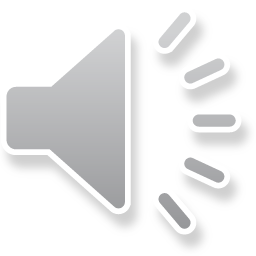 Knowledge workers’ productivity in the 21st centrury
According to Peter Druker, the knowledge worker will be most valuable assets for organizations during the 21st centrury. 
Therefore, the major challenge for organizations - and countries - is to increase the knowledge workers’ productivity
To argue for these statements, Peter Drucker goes back in history and discusses the importance of the increase in productivity of manual workers in manufacturing in the 20th century
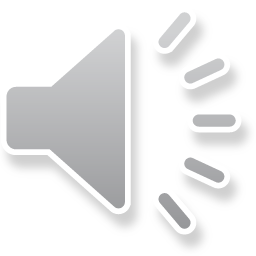 (Drucker, Peter F. "Knowledge-worker productivity: The biggest challenge." California management review 41, no. 2 (1999): 79-94.)
Manual workers’ productivity in the 20th century
The productivity for manual workers in manufacturing has increased around 3 % per year during the 20th century – in total a 50-fold increase in productivity 
This increase in productivity is the base for all economic and social gains of the 20th century, according to Peter Drucker. 
This is also what created what we today call the ”developed” economies
(Drucker, Peter F. "Knowledge-worker productivity: The biggest challenge." California management review 41, no. 2 (1999): 79-94.)
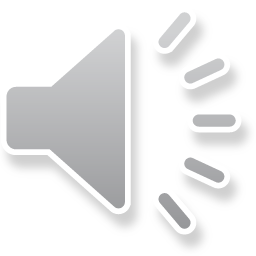 Manual workers’ productivity in the 20th century
This increase in productivity for manual worker all started with Frederick Winslow Taylor
According to Peter Drucker, Frederick Winslow Taylor’s approach - as well as methods based on his approach – are historically the most important contribution to the area of management
(Drucker, Peter F. "Knowledge-worker productivity: The biggest challenge." California management review 41, no. 2 (1999): 79-94.)
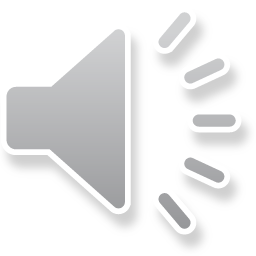 Frederick Winslow Taylor (FWT)
Frederick Winslow Taylor (FTW) (1856-1915) was the first one to study and restructure manual work, according to Peter Drucker
FTW’s approach is called task analysis, task management, scientific management or industrial engieneering (i.e. different terms during different times in history)
Every method that has increased the productivity for manual workers during the 20th century is based on FTW’s approach (and principles), for example, Ford’s assembly line, TQM, rationalization, job rotation, Kaizen, Just in Time Delivery. Lean
(Drucker, Peter F. "Knowledge-worker productivity: The biggest challenge." California management review 41, no. 2 (1999): 79-94.)
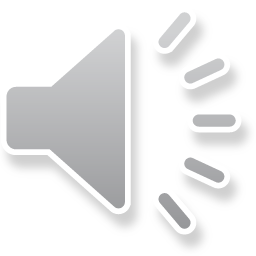 What did FWT do?
Before FTW, the productivity increased due to new tools, new methods and new technologies (i.e. what is also called ”capital”)
FTW approach increased the productivity of the workers (i.e. what is also called ”labour”)
FTW was the first to apply knowledge on the work task – that is, he applied knowledge of how the motions in the work tasks should be organized
FTW also claimed that work should be paid for the output of work (i.e. the productivity) and not the input to work (i.e. work hours) – contrary to many other actors of the time (for example, Karl Marx)
(Drucker, Peter F. "Knowledge-worker productivity: The biggest challenge." California management review 41, no. 2 (1999): 79-94.)
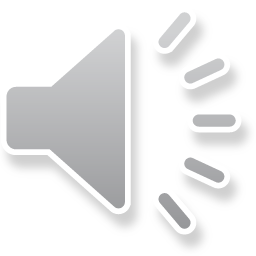 FTW’s principles
Step 1: Study the work task and analyze the motions in the work task
Step 2: Record each motions, including its physical efforts and time to carry it out
Step 3. Eliminate motions that are not needed (i.e. non-valuable motions)
Step 4. Restructure each remaining motion so that it is carried out in an efficient way 
Step 5. Put together the remaining motions in a logical sequence to develop an efficient work task (or job)
Step 6. Introduce tools that support the redesigned work task/job and its motions (Note, many tools are still today wrong for the task)
(Drucker, Peter F. "Knowledge-worker productivity: The biggest challenge." California management review 41, no. 2 (1999): 79-94.)
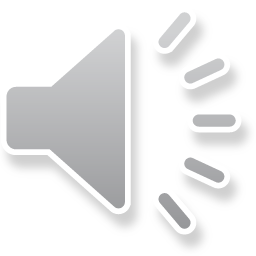 Manual vs. Knowledge work
Manual work - consists of repetitive and/or programmed tasks, often emphasizing speed, accuracy and uniformity. Moreover, for manual work it is always obvious what the task to be done is. Therefore, the question to ask regarding manual work is: ”What is best way to do the task?”
Knowledge work – consists of tasks using specialized knowledge. Moreover, for knowledge work it is often not clear what the task to be done is. The task has to be defined by answering the question: ”What is the task?”. After that the work can be organized based on the answer to this question
(Drucker, Peter F. "Knowledge-worker productivity: The biggest challenge." California management review 41, no. 2 (1999): 79-94.)
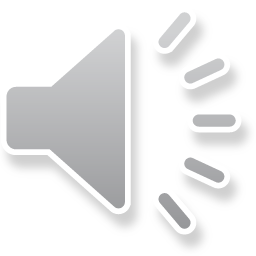 Manual vs. Knowledge workers
Manual workers are workers that carry out manual work
Knowledge workers are workers that carry out knowledge work
(Drucker, Peter F. "Knowledge-worker productivity: The biggest challenge." California management review 41, no. 2 (1999): 79-94.)
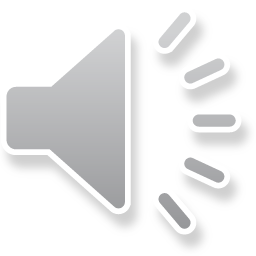 Why is the knowledge workers’ productivity of importance?
Knowledge worker is rapidly becoming the largest work group within the work force in developed countries, according Drucker
The developed economies future prosperity is based on the the fact that knowledge workers’ productivity need to increase
(Drucker, Peter F. "Knowledge-worker productivity: The biggest challenge." California management review 41, no. 2 (1999): 79-94.)
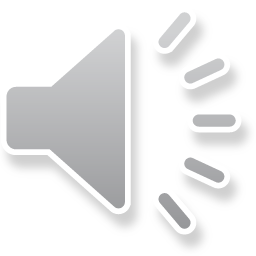 What determine productivity among knowledge workers?
Peter Drucker presents six factors that determine the productivity of the knowledge workers
These factors can also be seen as requirements on the knowledge worker to increase productivity – and I have interpreted and reformulated the factors as six such requirements
(Drucker, Peter F. "Knowledge-worker productivity: The biggest challenge." California management review 41, no. 2 (1999): 79-94.)
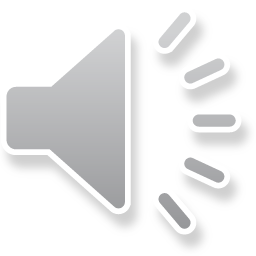 Requirement 1: Define the task (or the goal) 1(3)
The knowledge workers need to define the task (or define the goal of the task) – and do so that the productivity of his/her work increases 
That is, the result and productivity of the knowledge worker’s work depends on how the task is defined
Defining the task is the hardest and the most important part to do, according to Drucker
After the task is defined, the knowledge worker know what to focus on and what to eliminate
(Drucker, Peter F. "Knowledge-worker productivity: The biggest challenge." California management review 41, no. 2 (1999): 79-94.)
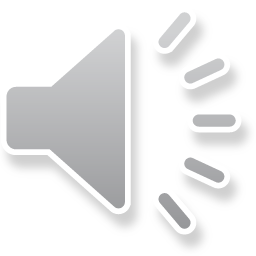 Requirement 1: Define the task (or the goal) 2(3)
Some examples of how the defining the task can differ - which will provide totally different results:
Is the task to install, maintain and repaire telephones or to create a satisfied customer (AT&T example)
Is the task to limit product failures or producing breakthroughts (Pharmaceutical companies example) 
Is the task to sell machines or to sell what the machine does for the customers? (US Caterpillar Company example)
(Drucker, Peter F. "Knowledge-worker productivity: The biggest challenge." California management review 41, no. 2 (1999): 79-94.)
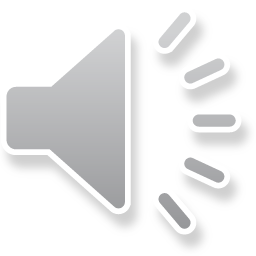 Requirement 1: Define the task (or the goal) 3(3)
Questions to answer for the knowledge worker for increasing productivity:
What is your task?
What should it be?
What should you expected to contribute?
What hampers you in doing your task and should be eliminated?
Answer these questions - and taking actions in form of restructure the task based on the answers - will usually quite fast doubles or triples the productivity of the knowledge-worker, according to Drucker
(Drucker, Peter F. "Knowledge-worker productivity: The biggest challenge." California management review 41, no. 2 (1999): 79-94.)
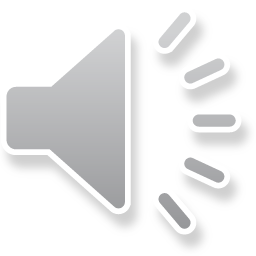 Requirement 2: Impose responsibility
The individual knowledge workers themselves need to take responsibility for their contribution and productivity, that is, they need to specify what to be accountable for in terms of quality and quantity given time and cost
(Drucker, Peter F. "Knowledge-worker productivity: The biggest challenge." California management review 41, no. 2 (1999): 79-94.)
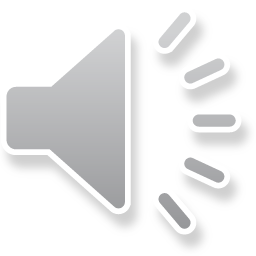 Requirement 3: Enforce continuous innovation
The knowledge workers need to include continuous innovation to be part of the work and their responsibility
(Drucker, Peter F. "Knowledge-worker productivity: The biggest challenge." California management review 41, no. 2 (1999): 79-94.)
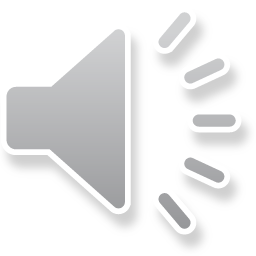 Requirement 4: Enforce continuous learning and teaching
The knowledge workers also need to take responsibility to include continuous learning and teaching to be part of their work
(Drucker, Peter F. "Knowledge-worker productivity: The biggest challenge." California management review 41, no. 2 (1999): 79-94.)
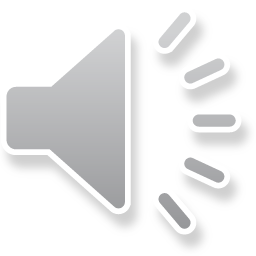 Requirement 5: Define quality and quantity output
The knowledge workers also need to define the output in form of  both quantity and, especially, quality output
”Quality is the essence of the output”, and should be defined and obtained first
Example of quantity vs quality questions:
How many students in a class vs. How many students have learn anything
How many test can be performed in a certain timeframe vs. How many test are valid and reliable
(Drucker, Peter F. "Knowledge-worker productivity: The biggest challenge." California management review 41, no. 2 (1999): 79-94.)
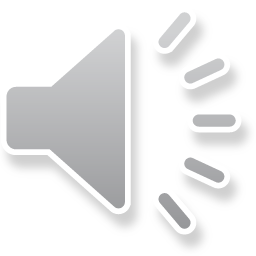 Requirement 6: Knowledge worker need to be treated as an asset, not a cost
The knowledge workers shall be seen and treated as an assets, and not as a cost 
Assets shall be made to grow, while cost shall be controlled and reduced
One reason for treat the knowledge worker as an assets is that the knowledge worker owns the means of production, that is, it own its own knowledge. Thereby, the knowledge owner is mobile, that is, can easily change the employer if not being treated as an asset
(Drucker, Peter F. "Knowledge-worker productivity: The biggest challenge." California management review 41, no. 2 (1999): 79-94.)
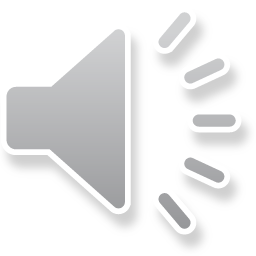 The technologists
The technologists are workers that do both knowledge and manual work
Example of technologists: surgeons, lab technicians, technicians in X-ray, dentists, dental-support people, automobile mechanics, installation people
Examples of work tasks for a surgeon: a surgeon does knowledge work when deciding diagnos and manage complications that require theoretical knowledge and judgements, but mostly the surgeon does manual work during the surgery, such as following protocols
(Drucker, Peter F. "Knowledge-worker productivity: The biggest challenge." California management review 41, no. 2 (1999): 79-94.)
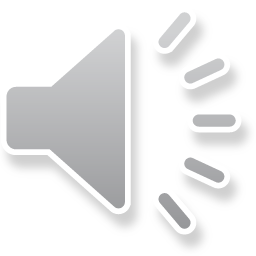 Transform manual workers to technologist
Peter Drucker claims that developed countries need to transform their manual workers to technologist in order to develop a long-lasting competitive advantage 
Technologists need education in both theoretical knowledge and manual skills (such as the education carried out in American Community Colleges). 
However, educating technologists is expensive
(Drucker, Peter F. "Knowledge-worker productivity: The biggest challenge." California management review 41, no. 2 (1999): 79-94.)
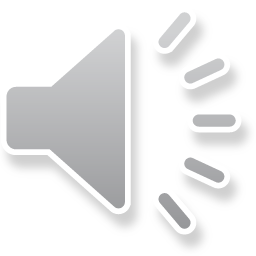 Improve the technologists’ productivity
Technologists are probably the single largest group of knowledge workers, according to Druker 
Moreover, they are an important group for developing a long-lasting competitive advantage (see previous slide)
Therefore, it is important to increase the productivity of technologist
(Drucker, Peter F. "Knowledge-worker productivity: The biggest challenge." California management review 41, no. 2 (1999): 79-94.)
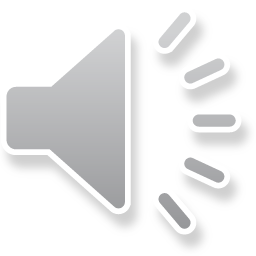 Three elements that makes  technologists productive
The technologists need to answer the question: ”What is the task?”
The technologists need to be given full responsibility to deliver quality as output
The technologists need to be treated as a knowledge worker
(Drucker, Peter F. "Knowledge-worker productivity: The biggest challenge." California management review 41, no. 2 (1999): 79-94.)
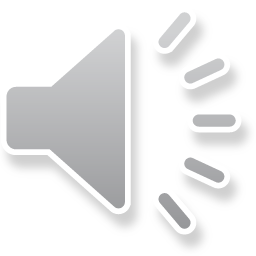 How to begin
Peter Drucker suggest the following approach to start making the knowledge worker more productive:
Create a pilot in a small group of knowledge worker to find new ways of doing work for increasing productivity
Identify an area in the organization where there exist a group of knowledge workers that are receptive to increase productivity
Work patiently and for some time with this group until the productivity increase by redefing the task. Thereby, unexpected problem and resistance will be known and can be handled when extending the pilot.
Extend the new ways of doing work to a larger area within the organization, or extend it to the rest of the organization
(Drucker, Peter F. "Knowledge-worker productivity: The biggest challenge." California management review 41, no. 2 (1999): 79-94.)
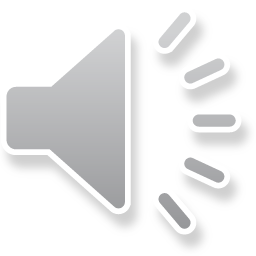